sähkökenttä
gravitaatiokenttä
Mitä gravitaatiokenttä kertoo ja miksi gravitaatiota kuvataan kentällä?
Kenttä on yhden kappaleen ominaisuus
sähkökenttä
Videot
Havaintoja:
Pistevarauksen kenttä viivoja pois pisteestä
Eri varaukset: kaarevia viivoja varauksesta toiseen
Samat varaukset: kaarevia viivoja keskellä tyhjä
Sähkökentän voimakkuus
Sähkökentän piirtäminen
Kenttäviivoilla.
Viivojen lukumäärä kertoo kentän voimakkuudesta
Pistemäisen hiukkasen sähkökenttä
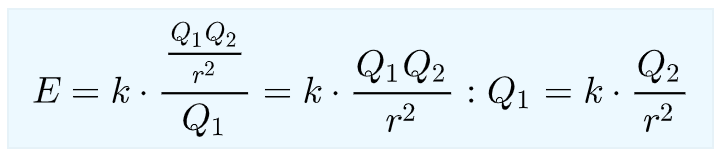 Homogeeninen sähkökenttä
Kahden varatun levyn väliin tulee kaikkialla yhdensuuntainen ja yhtä suuri sähkökenttä
tehtäviä
3-2, 3-6, 3-7, 3-8, 3-11, 3-17